May 2019
Multi-link Operation Performance
Date: 2019-05-12
Authors:
Slide 1
Sharan Naribole (Samsung), et.al.,
May 2019
Introduction
In March meeting, presented classification of multi-link  MAC integration and features supported [1]

In May meeting, several discussions on multi-link operation, architecture and capability [2,3,4,5]
Multi-link aggregation, (re)ordering workarounds, operating mode indications, etc.

Multi-link simulation model, example scenario and evaluation
Slide 2
Sharan Naribole (Samsung), et.al.,
May 2019
Multi-link simulation model
Shared Block ACK agreements
Separate queueing for each link
Per-link Block ACK
ACKs for packets received 
    only on that link
Asynchronous operation
Shared retransmission queue
Retransmissions can be enabled 
     to occur on any link
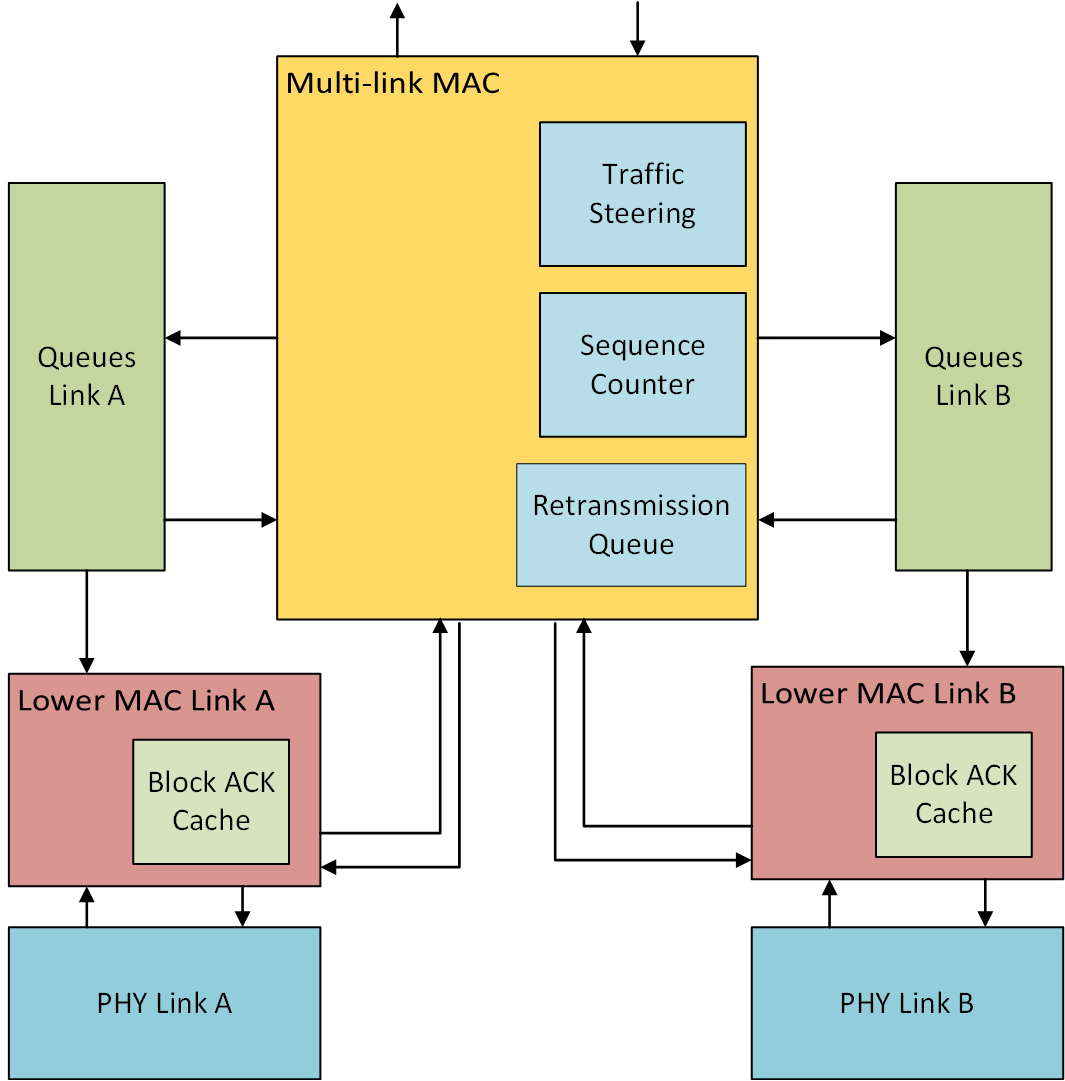 Slide 3
Sharan Naribole (Samsung), et.al.,
May 2019
Network model
EHT multi-link BSS in 11ax Enterprise simulation scenario [6]
80 MHz + 80 MHz operation, primary channel on each link
Asynchronous transmission and reception on individual links
Optional BSS in neighboring office
Single link 80 MHz operation
Same primary channel and spectrum as one of the EHT multi-band links
 Performance comparison: 
Single link 80 MHz
Single link 160 MHz BSS
Random contention-based EDCA access with RTS-CTS enabled
Slide 4
Sharan Naribole (Samsung), et.al.,
Traffic model
May 2019
EHT BSS
Full-buffer best effort traffic in EDCA Best Effort queue
UDP video streaming (4 Mbps) using EDCA Video queue [7]
Uplink only
Optional Neighboring BSS
4 STAs with same multi-session traffic as above
Multi-link traffic steering models
Uniform: link to enqueue selected in round-robin manner
Dedicated: dedicated link for traffic of particular TID
Fixed MCS HE MCS 5 for all data transmissions
64 MPDU aggregation
Slide 5
Sharan Naribole (Samsung), et.al.,
May 2019
Multi-Session traffic: Throughput
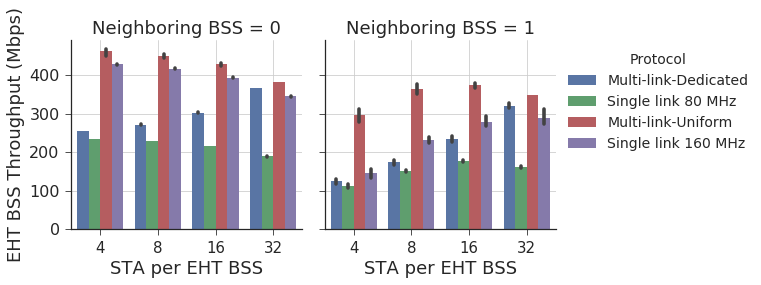 With neighboring BSS, throughput initially increases as chances of STAs from EHT BSS gaining access increases
Single link operation impacted by additional congestion in primary 80 MHz
Video traffic monotonically increases for multi-link dedicated method
Slide 6
Sharan Naribole (Samsung), et.al.,
May 2019
Multi-Session traffic: Video Latency
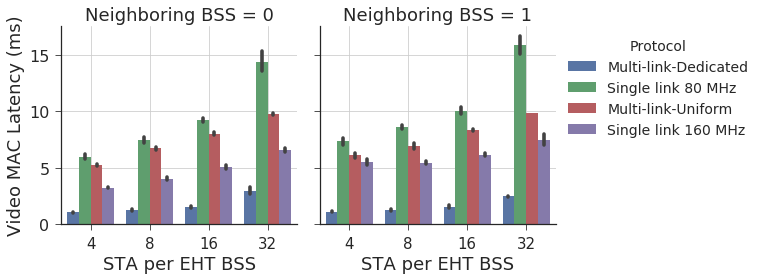 Multi-link Uniform has higher latency than single link 160 MHz
 As low-rate traffic is split into multiple links, under-utilizes the channel capacity when medium access is gained in a congested network
Slide 7
Sharan Naribole (Samsung), et.al.,
May 2019
Conclusion and Future Work
Overview of multi-link simulation model assumptions

Initial analysis of multi-link operation in a congested network scenario with multi-session traffic

Further evaluation with updated multi-link model assumptions

Encourage discussion on simulation scenarios worth investigating for multi-link operation
Slide 8
Sharan Naribole (Samsung), et.al.,
May 2019
References
[1] 11-19/0360r0, “MAC Architectures for EHT Multi-band Operation”
[2] 11-19/0731r0, “Enhanced Multi-band/Multi-channel Operation”
[3] 11-19/0823r0, “Multi-Link Operation: Design Discussion”
[4] 11-19/0822r0, “Extremely Efficient Multi-band Operation”
[5] 11-19/0821r0, “Multiple Band Operation Discussion”
[6] 11-14/0980r16, “TGax simulation scenarios”
[7] 11-14/0571r12, “11ax Evaluation Methodology”
Slide 9
Sharan Naribole (Samsung), et.al.,
May 2019
Appendix AMulti-session traffic: Video throughput
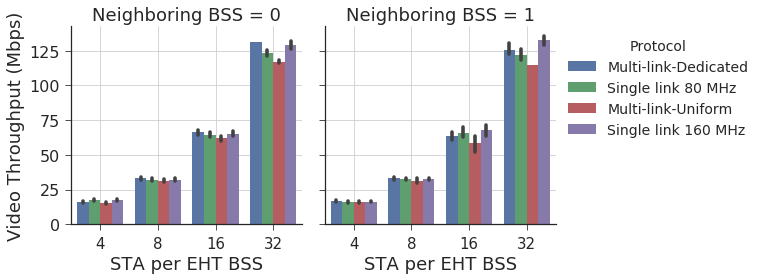 Slide 10
Sharan Naribole (Samsung), et.al.,